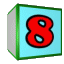 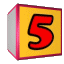 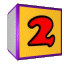 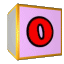 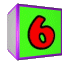 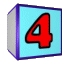 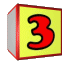 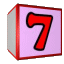 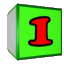 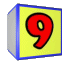 Муниципальное бюджетное  образовательное  учреждение«Средняя общеобразовательная школа №2»  г. Тарко-Сале Пуровского района
ПАСПОРТ
    КАБИНЕТА
НАЧАЛЬНЫХ
КЛАССОВ №1

2011г
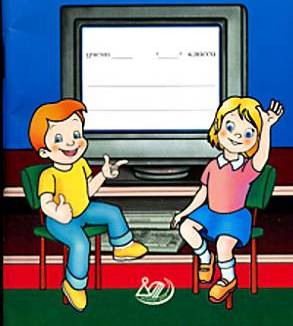 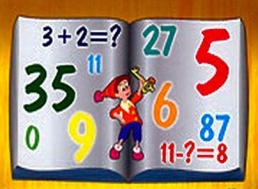 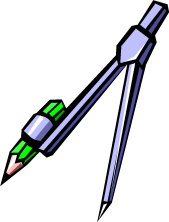 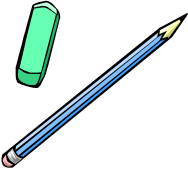 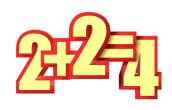 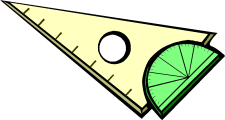 24.01.2012
http://aida.ucoz.ru
2